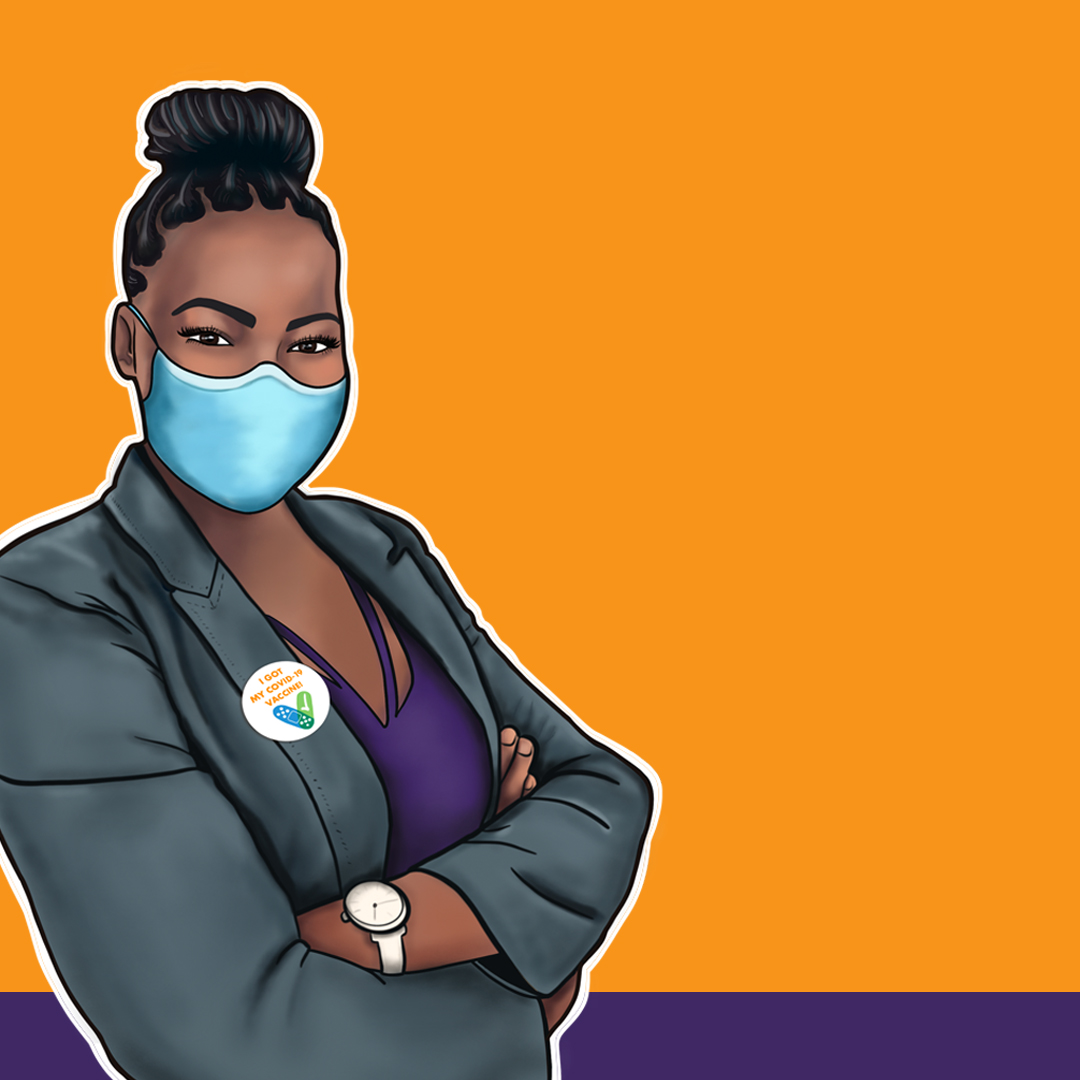 Take the Next Step to a Future with COVID-19 Under Control
Please,get 
 Vaccinated    
  and Boosted
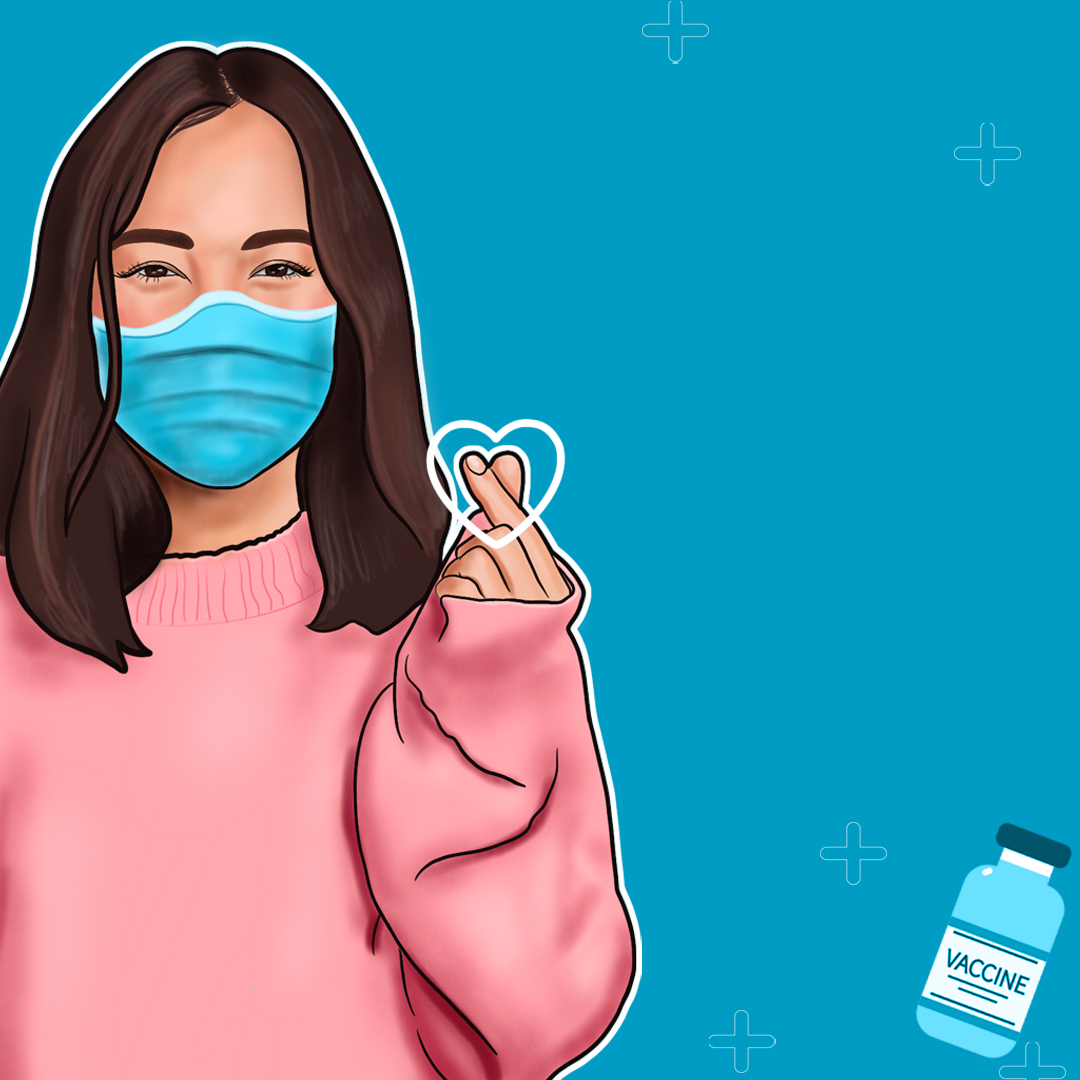 PROTECTVIRGINIA
Please. Get the COVID-19 Vaccine and Booster.
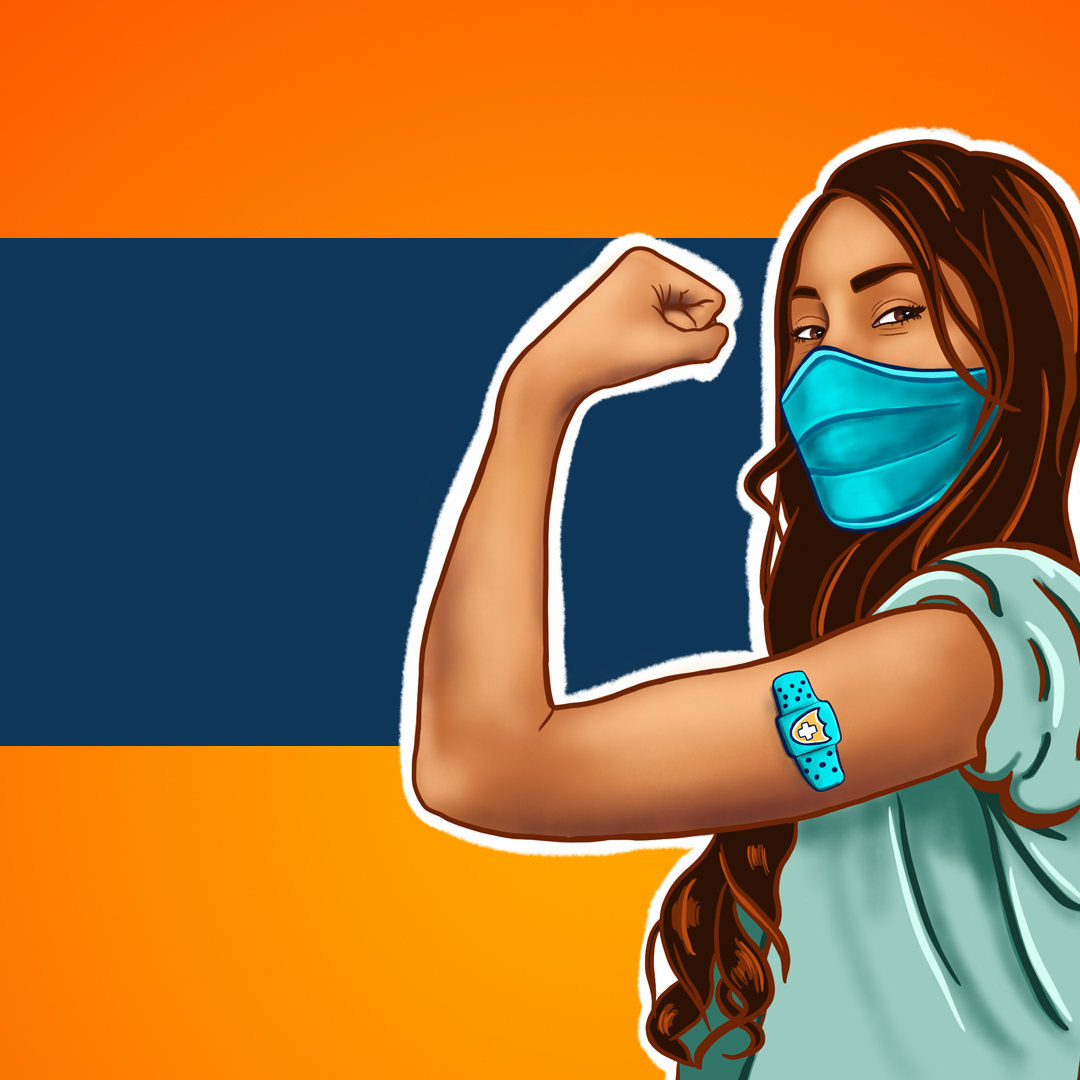 Now’s Your Chance to Take Back Your Life.
GIVE YOURSELF EXTRA PROTECTION AGAINST COVID-19
CHOOSE TO GET VAXED and BOOSTED
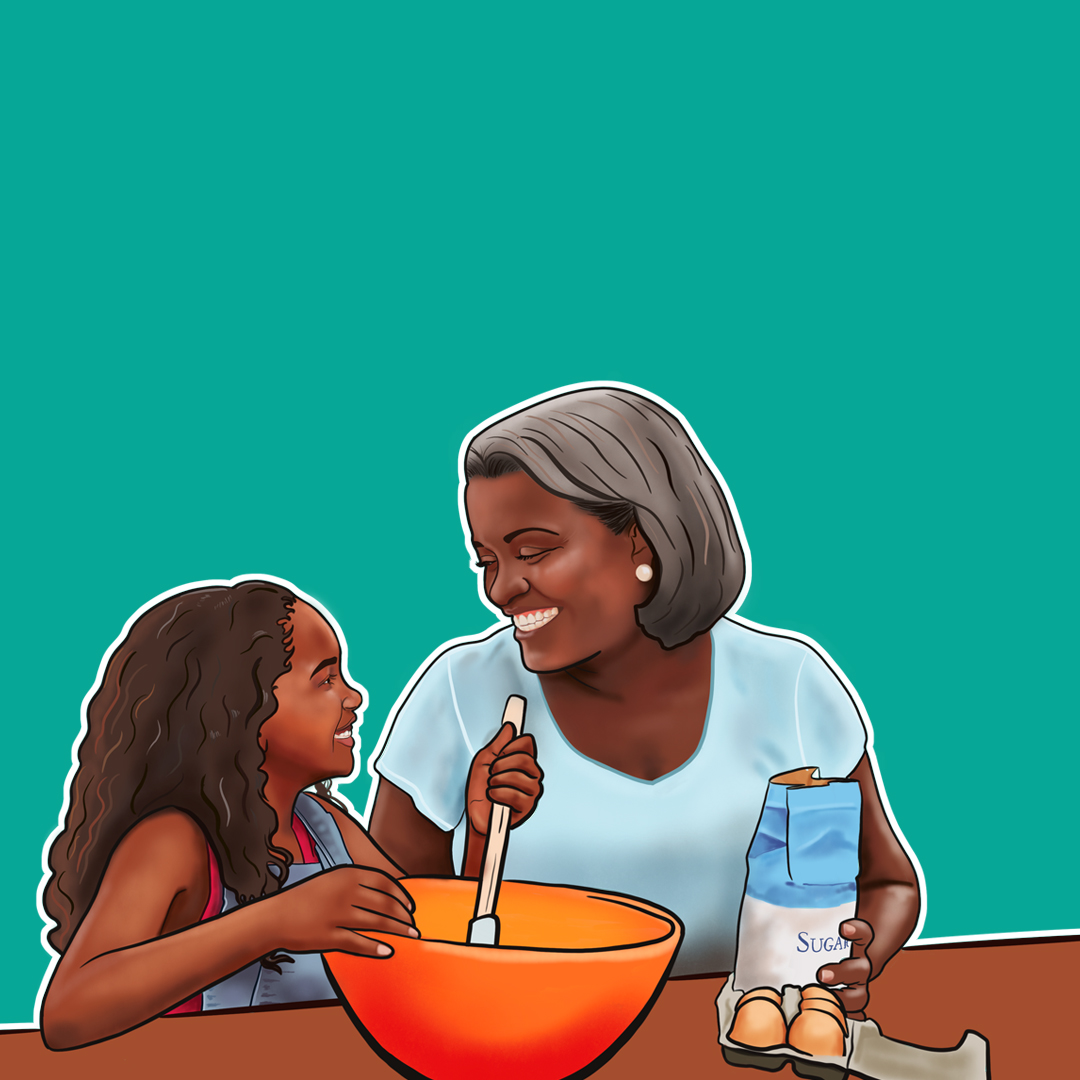 Let’s Get Back to
Quality Time Together
When it’s your turn, please, get vaccinated and boosted.